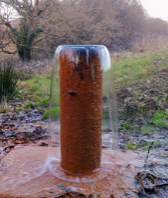 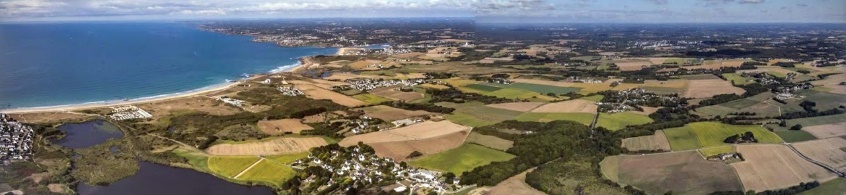 Réunion WP3
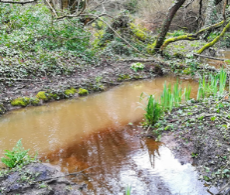 PIA3 EQUIPEX+ 2021 - 2028
TERRA FORMA

Concevoir et tester l’observatoire intelligent des territoires à l’heure de l’Anthropocène

Laurent Longuevergne (CNRS/UR1); Arnaud Elger (UPS); Virginie Girard (CNRS/eLTER FR);
https://indico.in2p3.fr/event/24504/
Partenaires : 42 laboratoires
CNRS (INSU, INEE, INSIS, IN2P3, INP, INS2I, INSHS, INSB), IRD, INRAE, Mines Paristech, INERIS
Universités (Rennes, Toulouse, Grenoble, Clermont-Auvergne, Paris-Diderot, Montpellier, Reims, Toulon, Franche-Comté, Orléans, Strasbourg, Aix-Marseille)
Extralab company
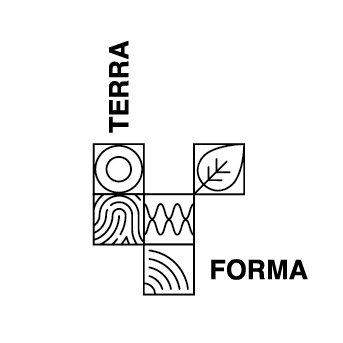 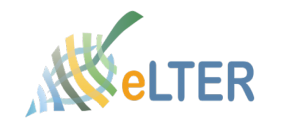 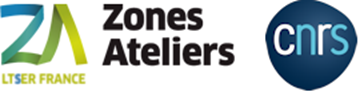 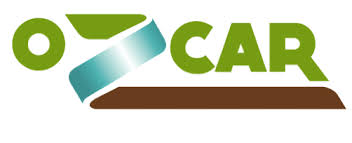 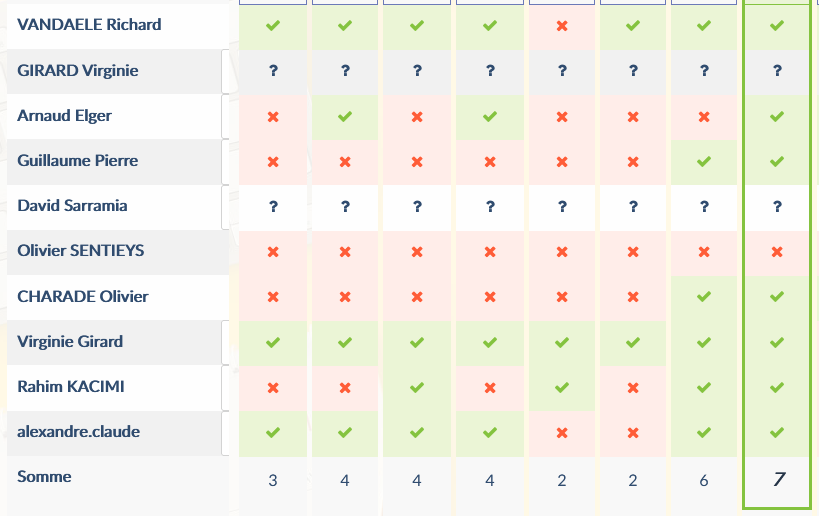 2
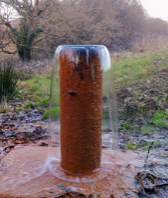 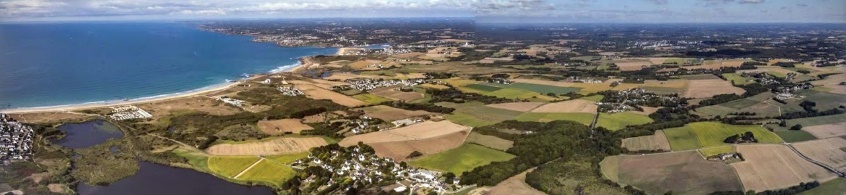 Kickoff Meetings
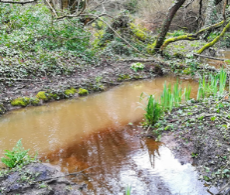 Kickoff1: 24 Janvier 2022    https://terraforma-kom.sciencesconf.org/
Kickoff 2:
11 au 13 mai 2022: https://terra-forma.cnrs.fr/evenement/rencontres-tf-22/
Programme: https://drive.google.com/file/d/16j-tnzK5nxEdrQalpss4NREtKkTwxttx/view
Inscriptions: jusqu’au 1er avril 2022
https://docs.google.com/spreadsheets/d/1Uhow1LCpx6OMJrcZZ6Ig-NmmLOwwuTWQOqo6kT2bdGg/edit#gid=0Robustness – QoS
s’inscrire !
préparer notre contribution
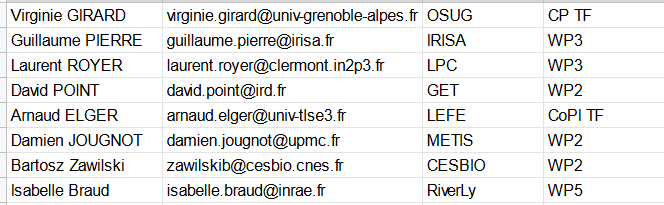 3
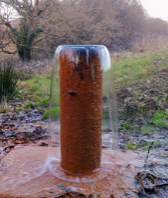 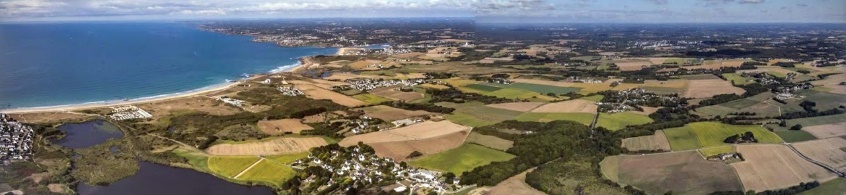 Marathon
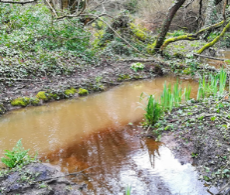 Le marathon est lancé : 2 premières étapes les 11 et 18 février
WP3.1: 1er avril
WP3.2: 8 avril
WP3.3: 15 avril

https://docs.google.com/spreadsheets/d/145lChAfCQ7Iya9Gdrs_HG41i0sOM2RAt/edit#gid=1738762573
s’inscrire !
préparer nos contributions
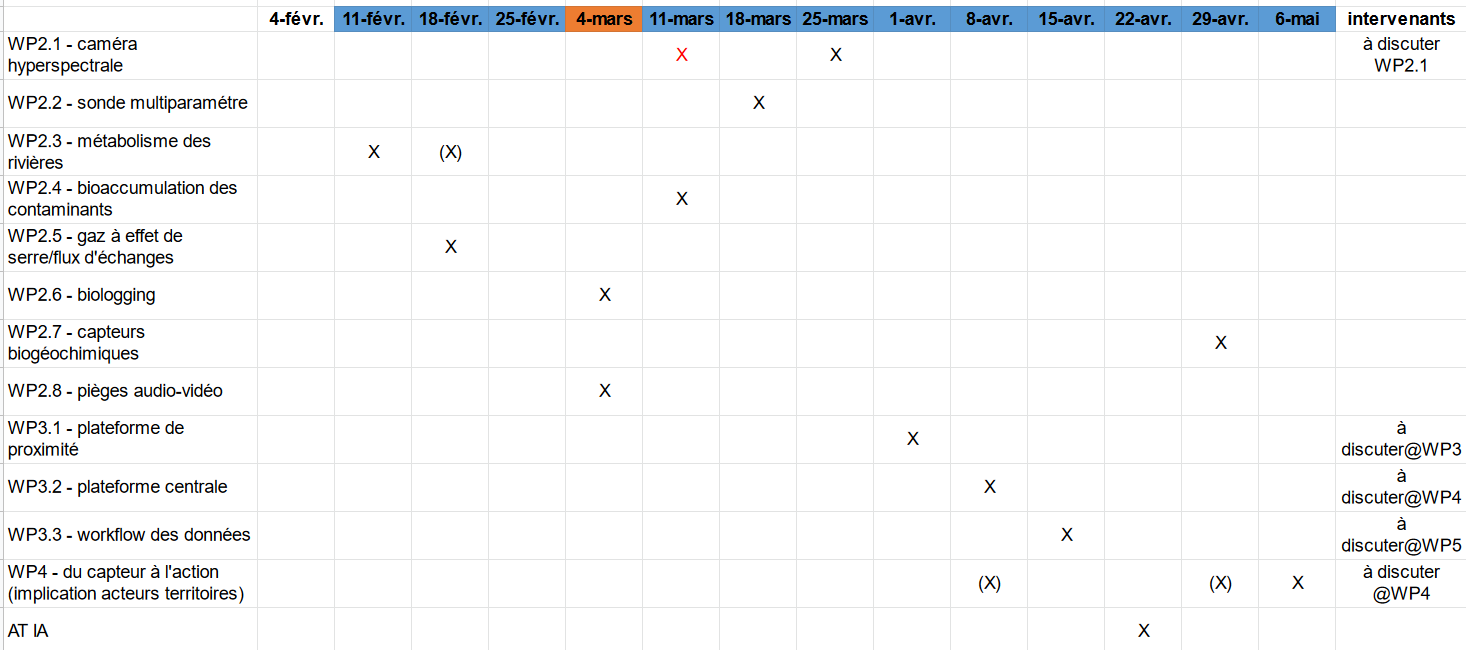 4
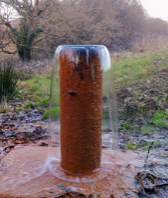 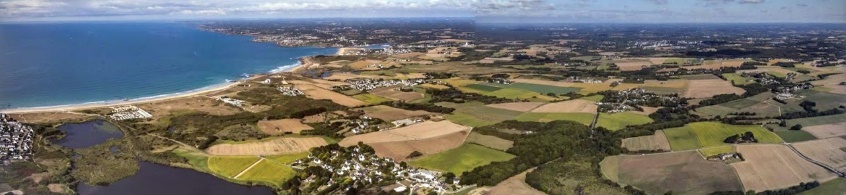 A1: Collecte et synthèse des caractéristiques des 3 sites pilotes à instrumenter d'un point de vue "réseau"
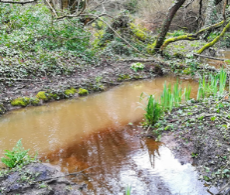 3 fiches pré-remplies par Virginie
Responsables de sites contactés pour compléments
Synthèse en cours (Richard + Laurent)
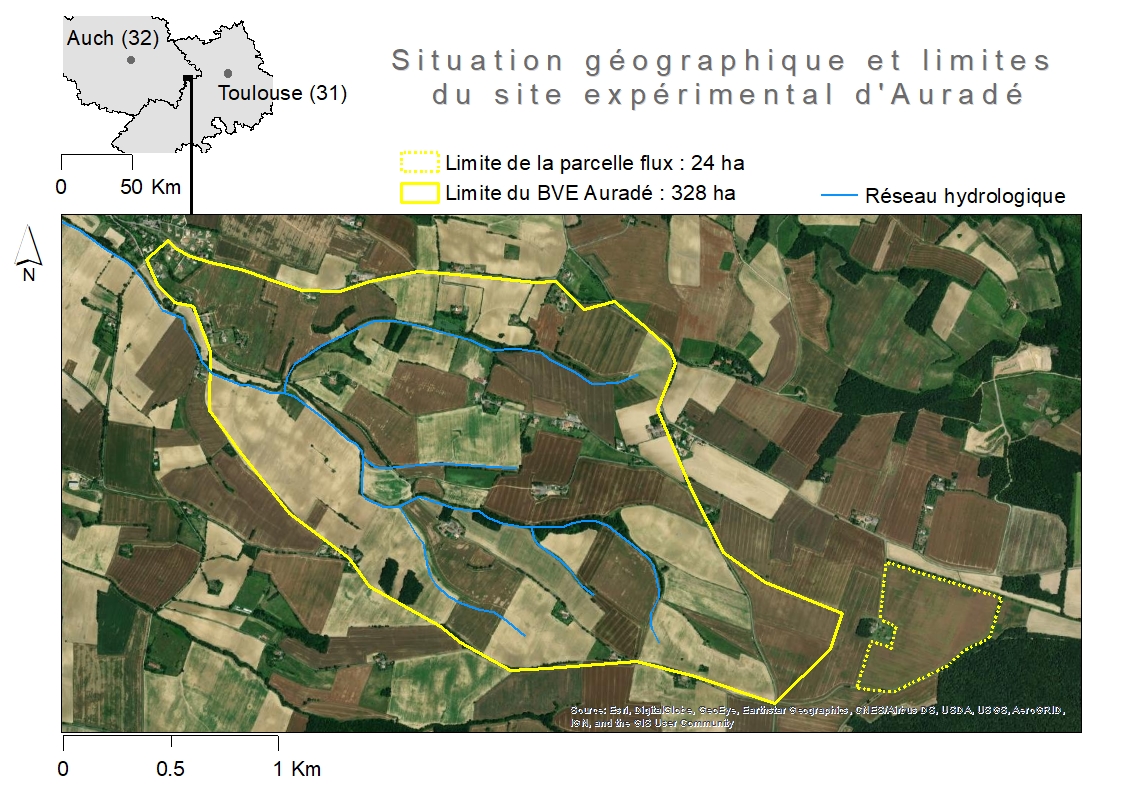 5
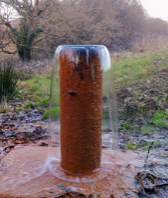 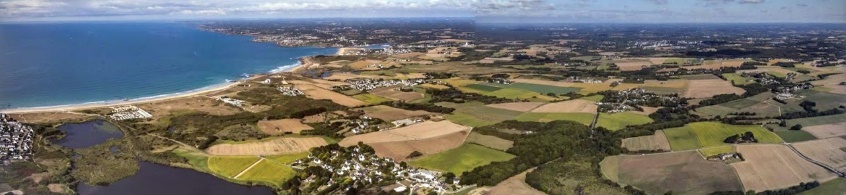 A2: Collecte et synthèse des caractéristiques des capteurs
qui seront déployés sur site
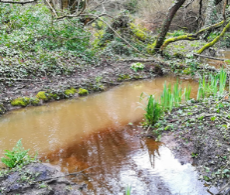 https://docs.google.com/spreadsheets/d/1rF0luCXAhDpxcqX239pBnWpPw7V1Ac9jxf0Adsv5Xhw/edit#gid=0
6
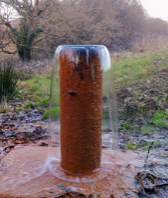 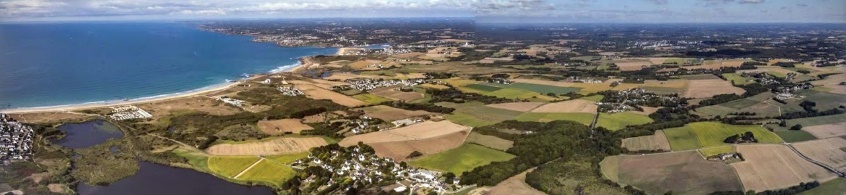 A3: Déploiement de dispositifs existants: 
définition des objectifs et des protocoles de test
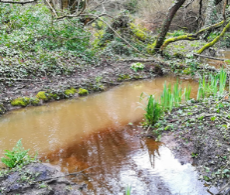 RAS
7
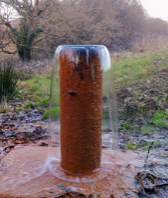 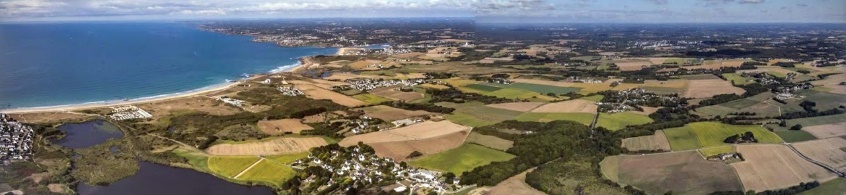 A4: Dispositifs de réseau de capteurs communicants
disponibles dans nos labos et sur étagère
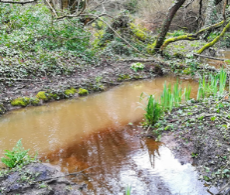 RAS
8